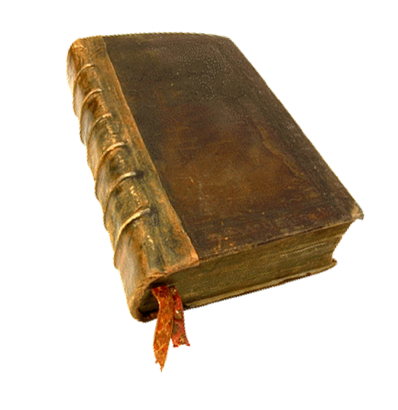 Познавање друштва 5. разред
НАШИ ПРЕЦИ
 СТАРИ СЛОВЕНИ
*Далеку прошлост Европе обиљежили су многи догађаји, а међу њима и Велика сеоба народа.
* У ту сеобу укључили су се и наши преци – племена Старих Словена.
* Првобитна домовина (прадомовина) Старих Словена била је у мочварним предјелима средње и источне Европе између ријека Волге и Висле, Балтичког мора и планине Карпата.
Живот Старих Словена у првобитној домовини:
живјели су у родовима (заједницама више породица) и у племенима (заједницама више родова);
 објекти у којима су живјели - сојенице и земунице; 
 бавили су се ловом, риболовом и узгајали су стоку;
- земљорадња се јако слабо развијала.
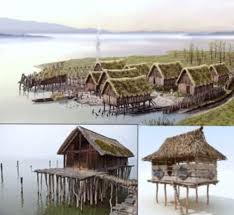 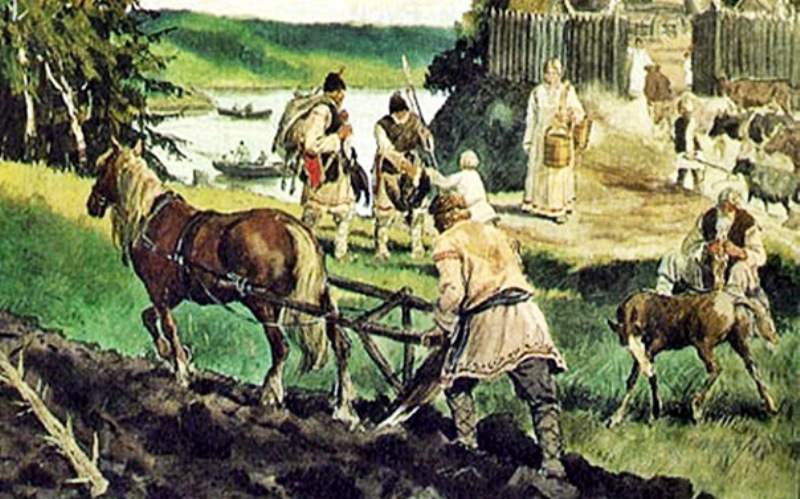 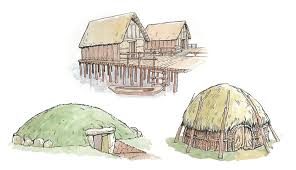 Стари Словени су се раселили у три правца:
према западу
према истоку
према југу
* Јужни Словени су, у периоду посљедње три деценије VI и прве три деценије VII вијека, населили простор Балканског полуострва и Источних Алпи.
 То можете прецизно уочити на датој ленти времена.
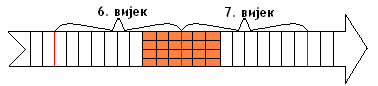 * Од данашњих народа који воде поријекло од Јужних Словена Срби и Хрвати имају иста имена која су имали у старој постојбини, док су  Словенци, Македонци, Црногорци и Бошњаци имена добили касније.
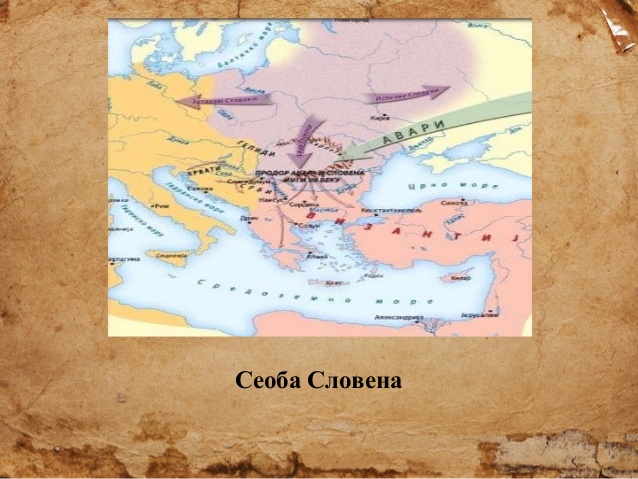 Живот у новој домовини:
задржали су старе обичаје и начин живота;
 трговали су међусобно и са Византијом (продавали су дрво, стоку, мед и пиће медовину);
 израђивали су посуђе и одјевне предмете;
- задржали су своја вјеровања (у природне силе и разна божанска бића);
* Под утицајем хришћанске Византије, Словени су током VIII и IX вијека примили хришћанство.
* Хришћански проповједници, браћа Ћирило и Методије из Солуна, створили су прво словенско писмо  глагољицу, из које се касније развила ћирилица.
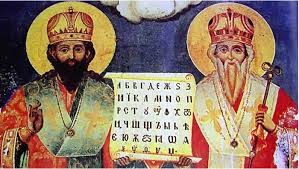 Задаци за самосталан рад:
Који данашњи народи потичу од Јужних Словена?
Како се зове прво јужнословенско писмо?
Објасни разлике у начину живота и занимања Јужних Словена у првобитној и новој домовини.